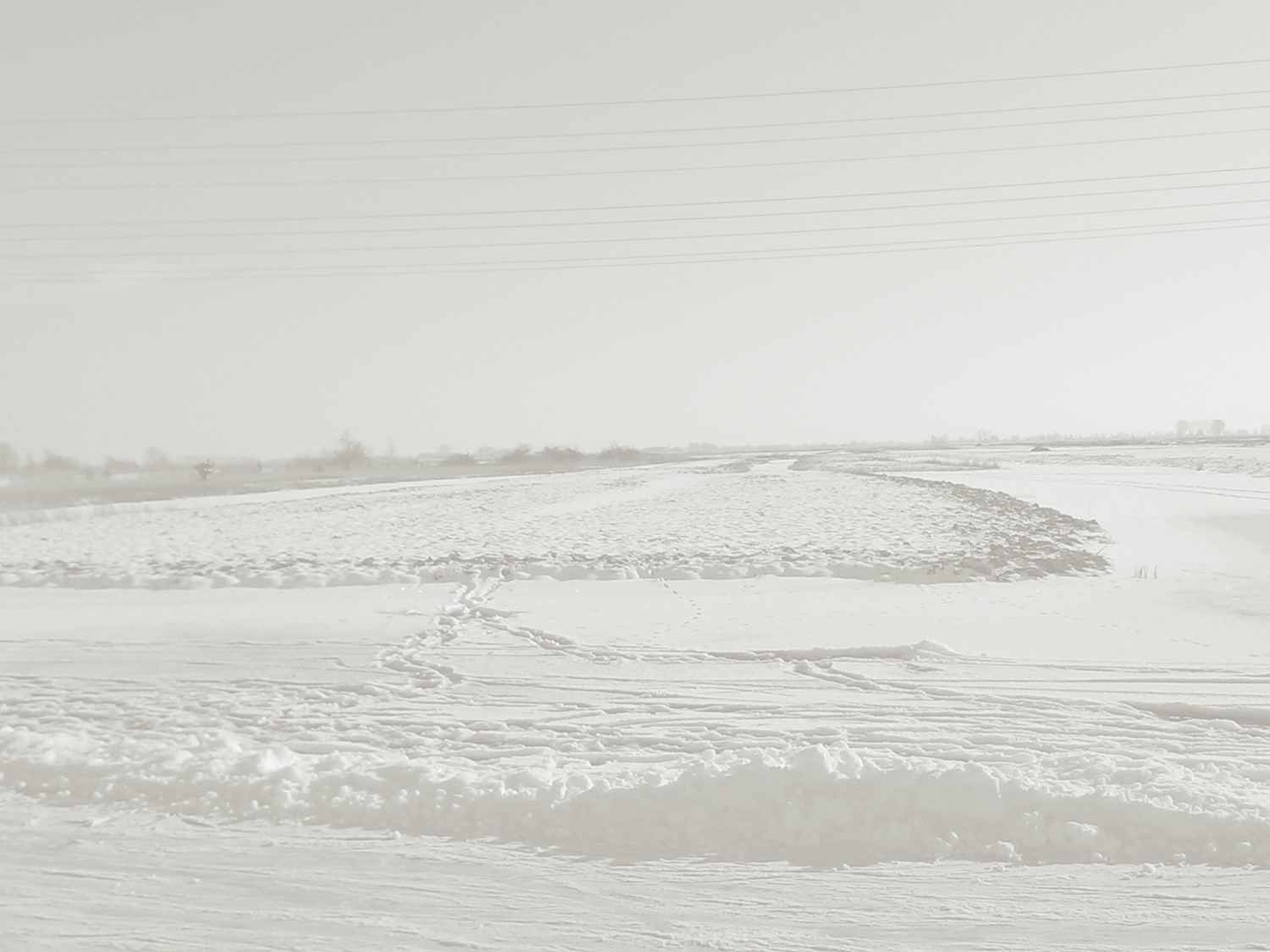 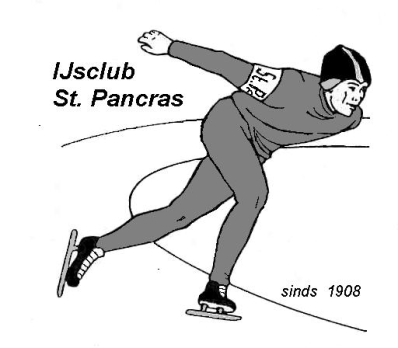 Jeugdschaatsen
Info ochtend 8 oktober 2016.
Seizoen 2016/2017
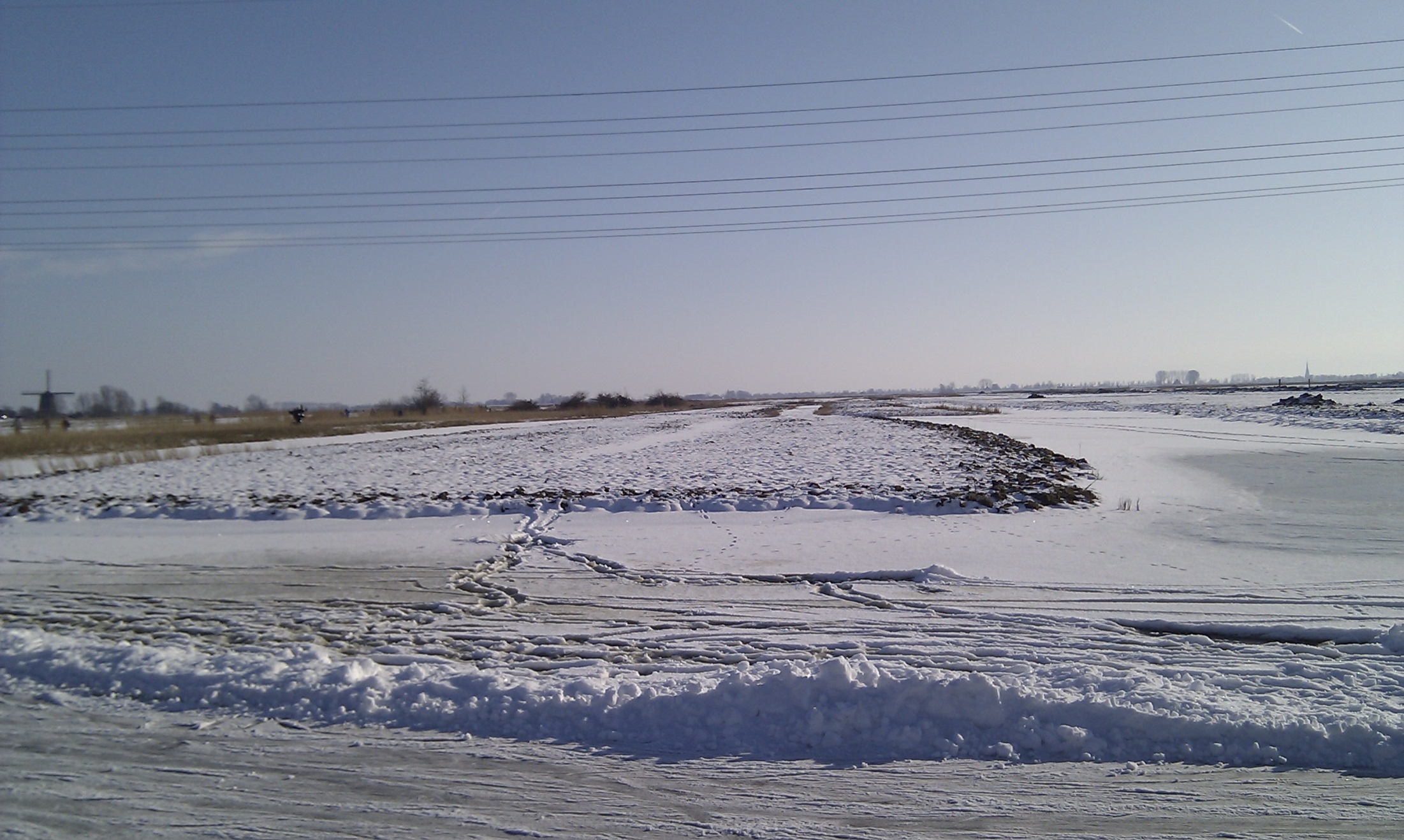 overzicht
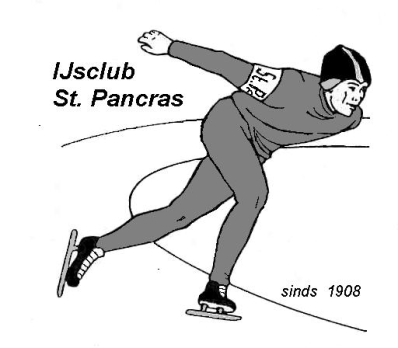 Kosten
Enveloppe 
Data en tijden
Locatie
Vervoer
Lesgevers 
Kleding
Schaatsen
Examen(s)
Diploma uitreiking 
Sponsorschaatsen 
Wedstrijden 
Elfstedentocht
Vrijwilligers 
Vragen 
Afsluiting
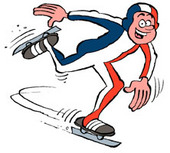 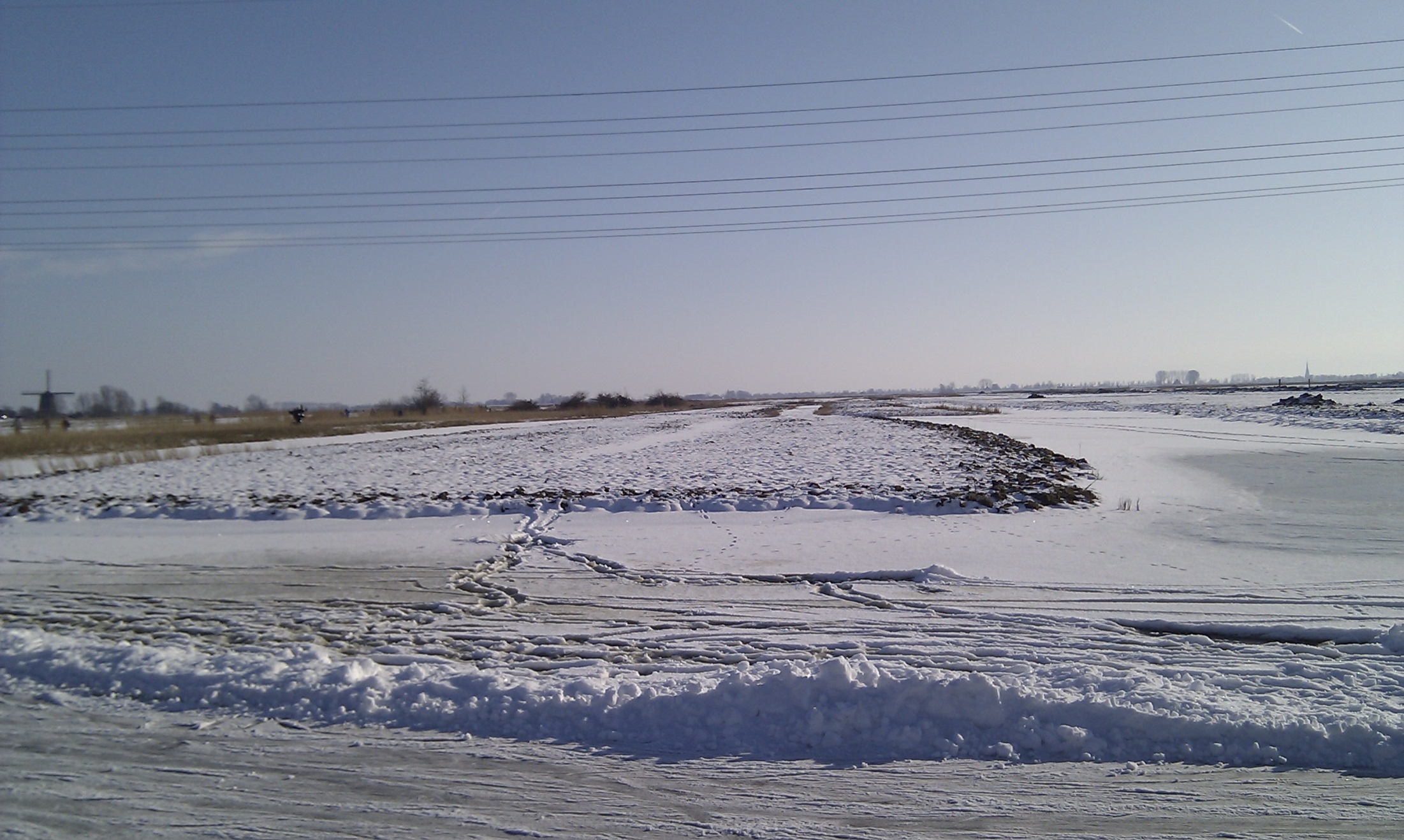 Kosten
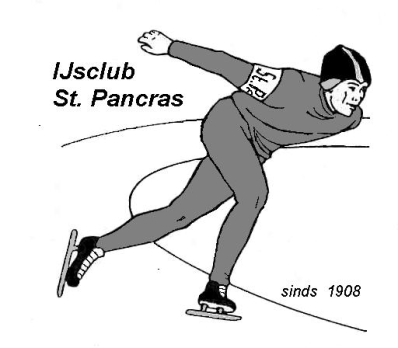 U betaald: € 54,00
€ 44,00 lesgeld KNSB
€ 10,00 contributie ijsclub Sint Pancras
1x per gezin, gezinslidmaatschap

Deelname eigen risico, (gedeeltelijk verzekerd)
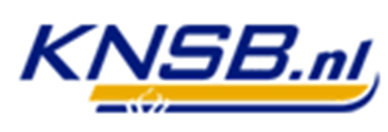 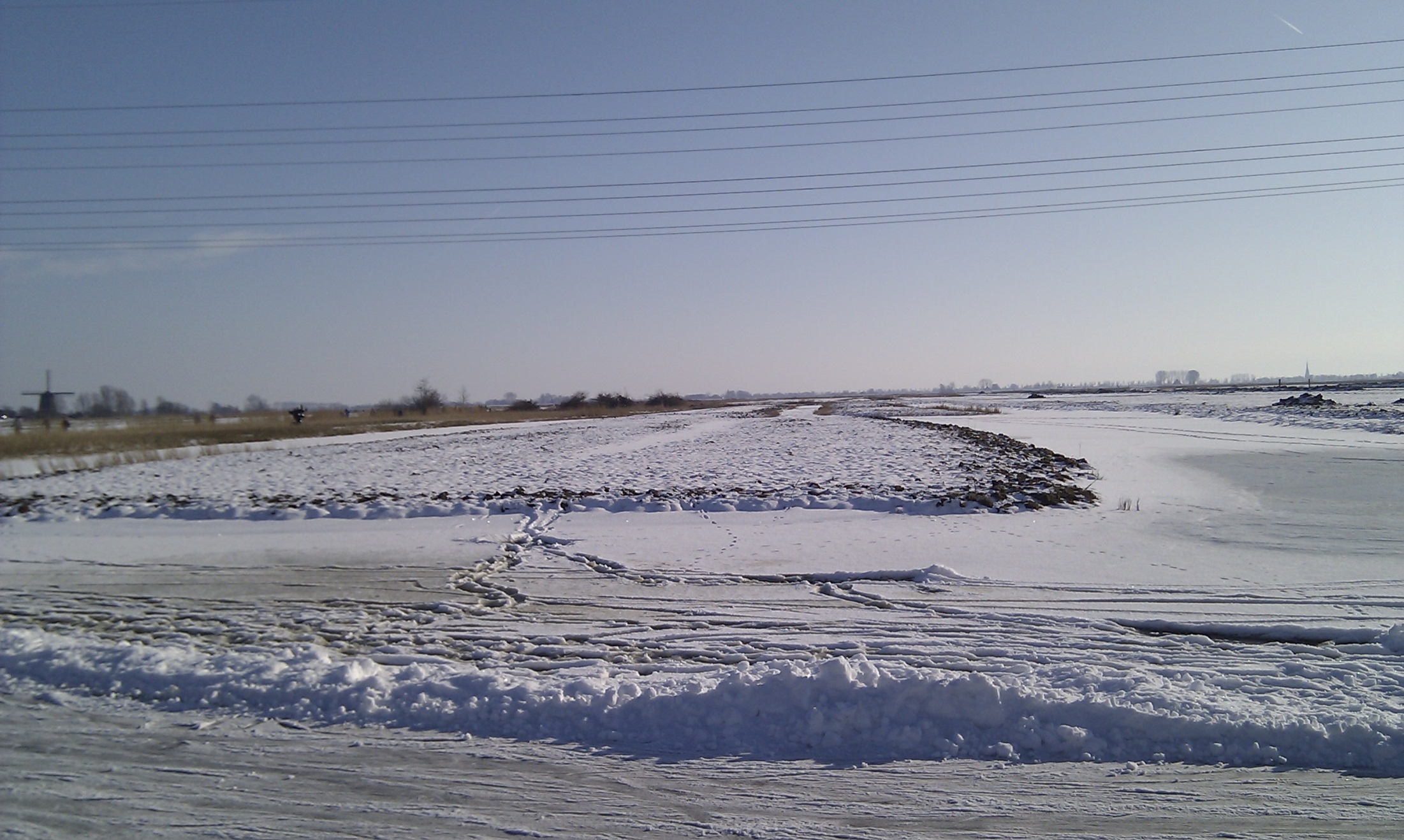 Enveloppe
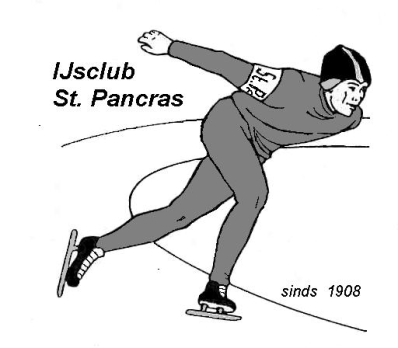 Pasje (tonen bij entree) 
Skipashouder
Jeugdkaart KNSB (verzekering)
Lidmaatschapskaart ijsclub
Contributiekaart KNSB (1 per gezin)
Bijkaarten voor gezinsleden
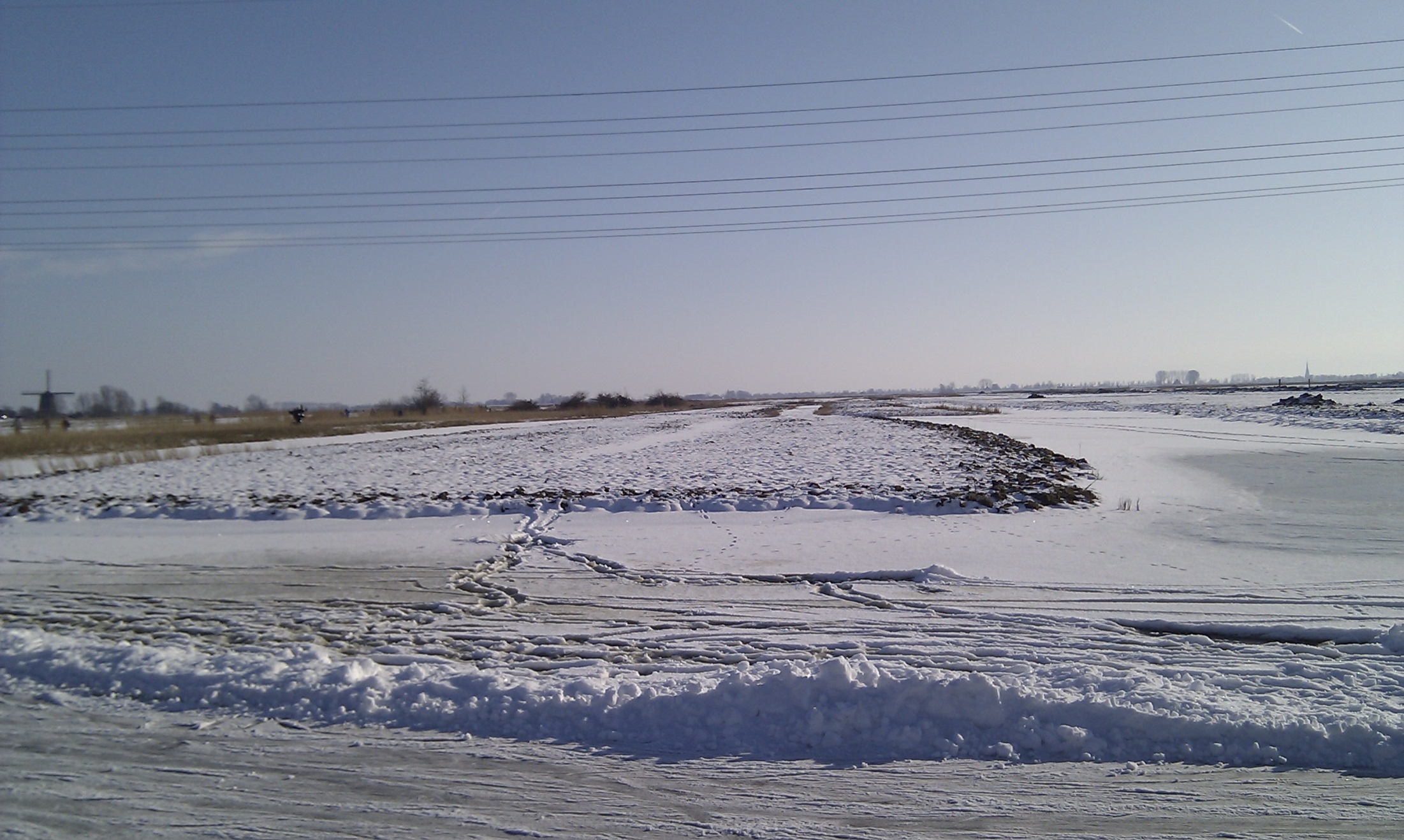 Data en tijden
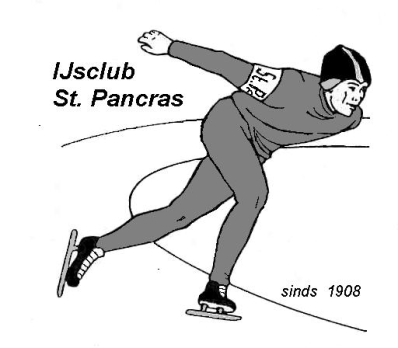 Lessen van 9:00 – 10:00 uur

15,22,29 oktober
5,12,19,26 november
3(Sinterklaas),10,17,24 december
Diplomaschaatsen op 17 en 24 december.
24e aansluitend diploma uitreiking in De Geist tot ca. 12:00 uur
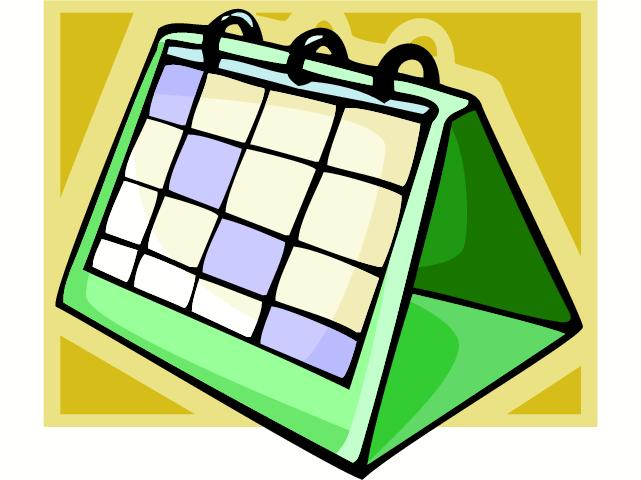 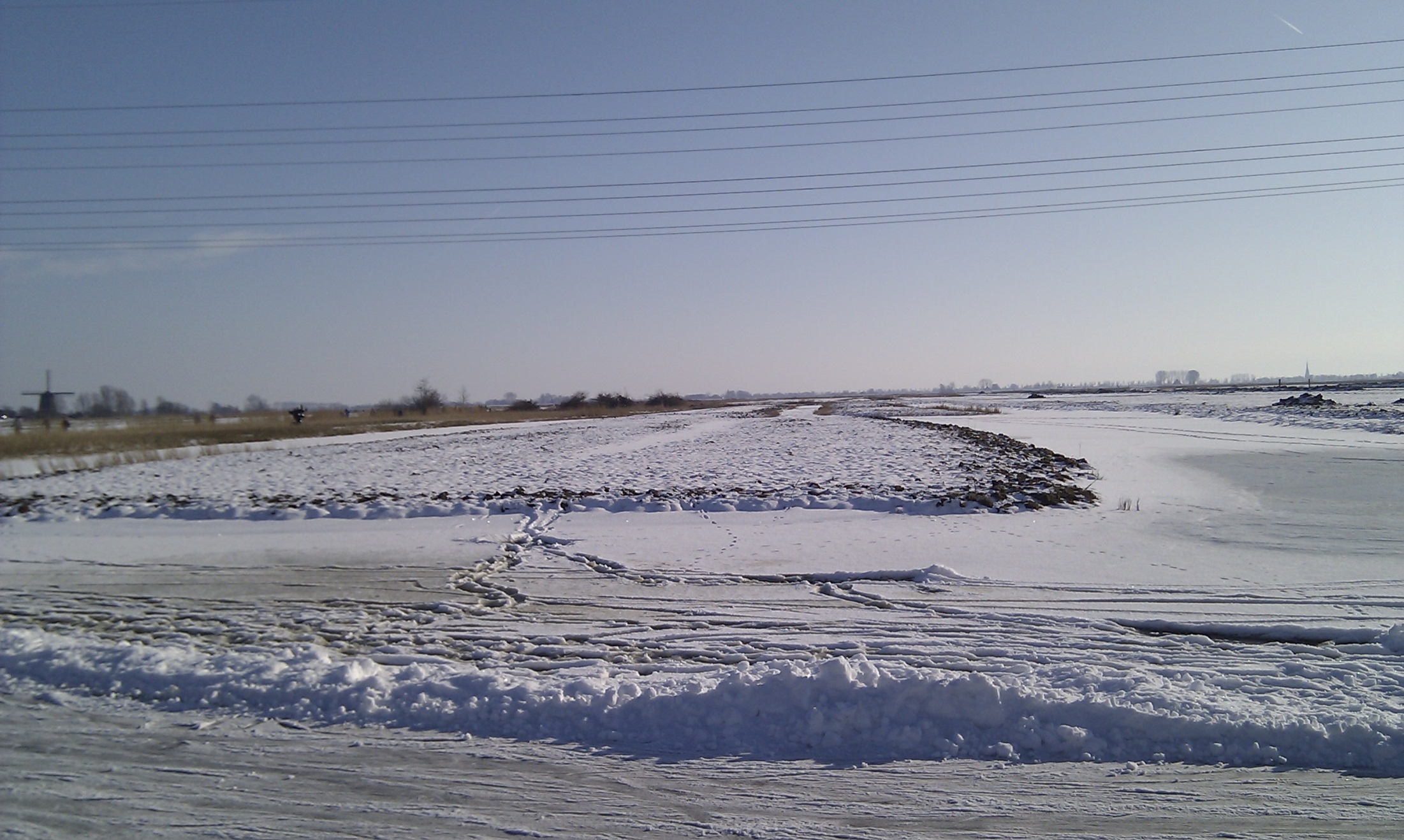 Locatie
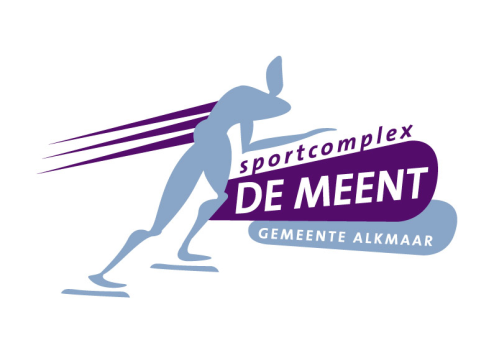 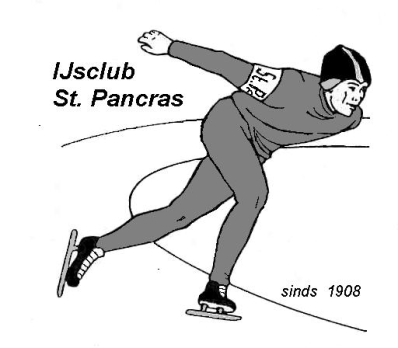 IJsbaan De Meent Alkmaar
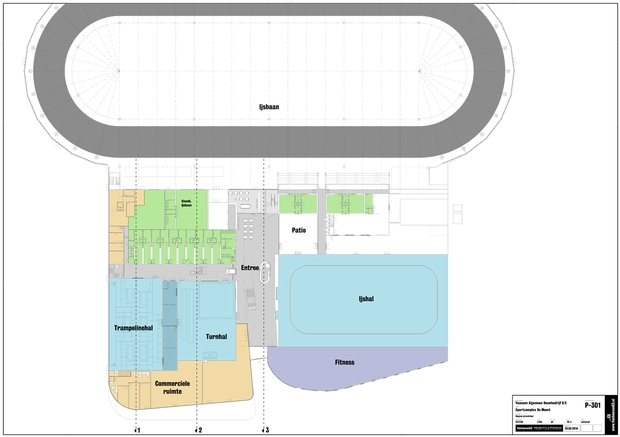 Vervoer
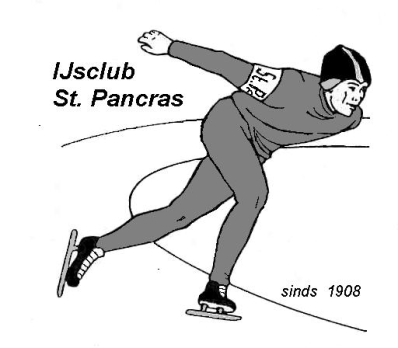 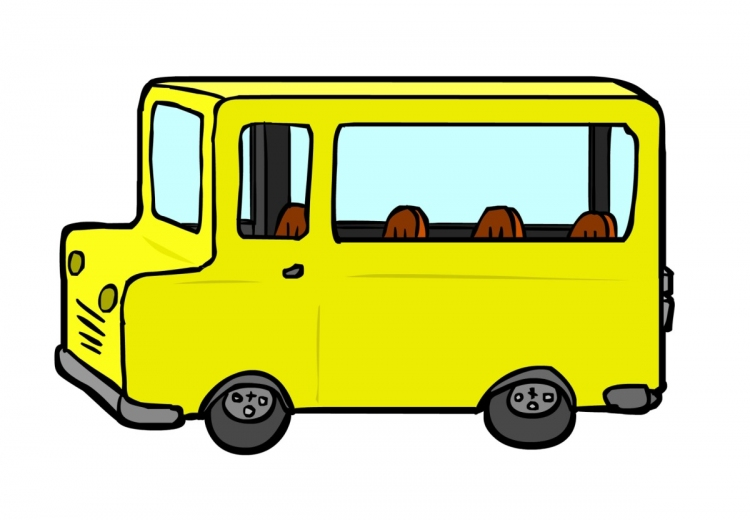 Eigen vervoer

Probeer met elkaar mee te rijden.
Parkeren aan de overzijde van de weg (wielerbaan) denk om het oversteken!
Nieuwe parkeerplaats aan de achterkant van de Meent.
Lessen / lesgevers
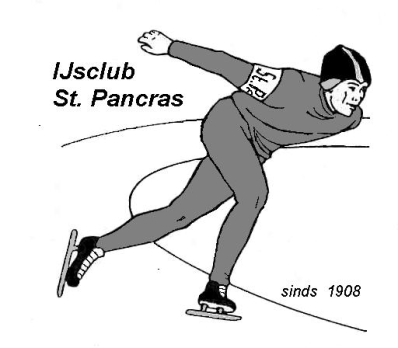 Groep 1: Karin en Monique, vakken: 37-39
Groep 2: Kees-Jan en Luna, vakken: 35-37
Groep 3: Rianna en Lisa, vakken: 33-35 binnenzijde 
Groep 4: Willem, vakken: 33-35 buitenzijde 
Groep 5: Jan, vakken: 30-33 buitenzijde 
Groep 6: Jelte, vakken: 30-33 binnenzijde
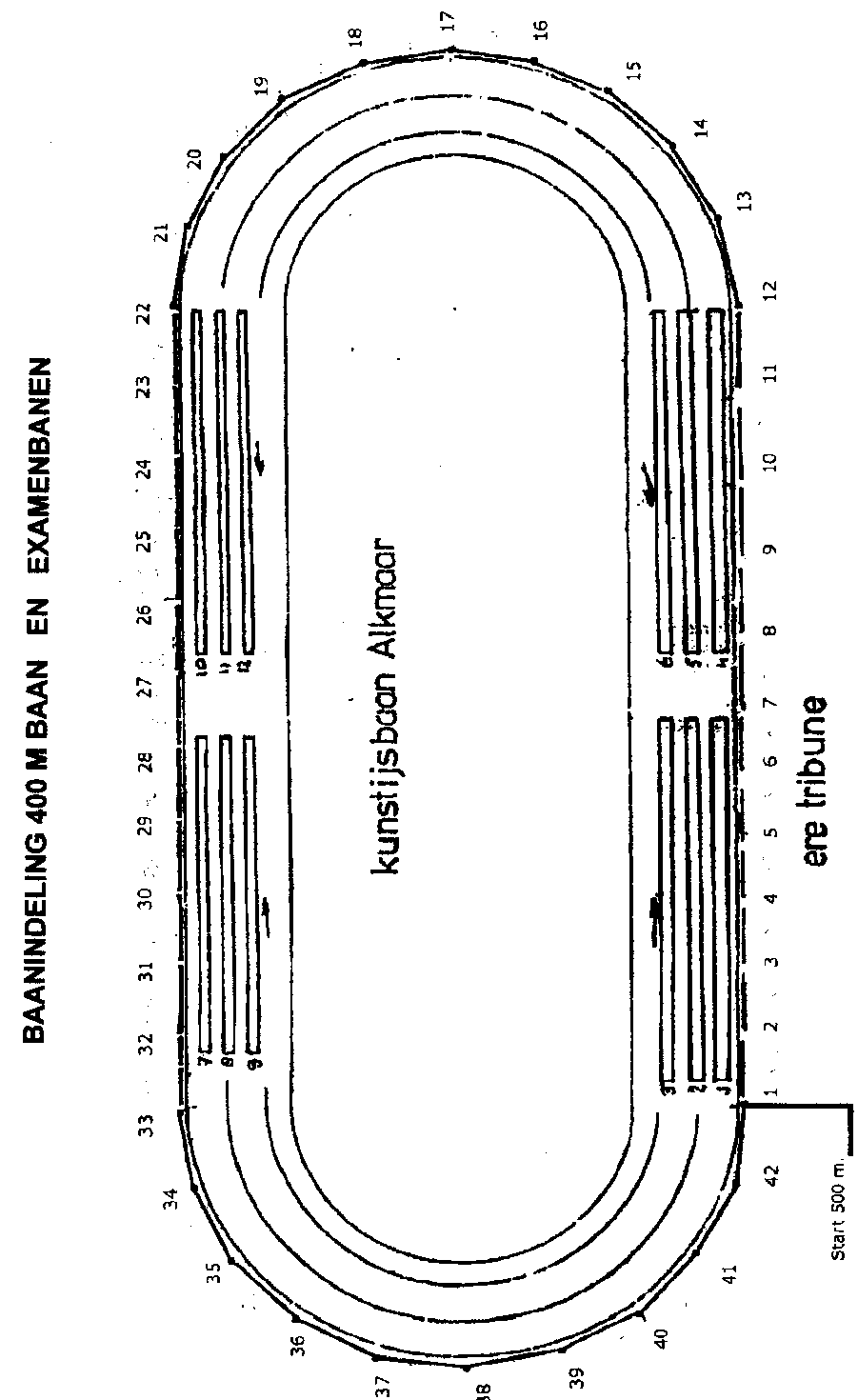 Kleding
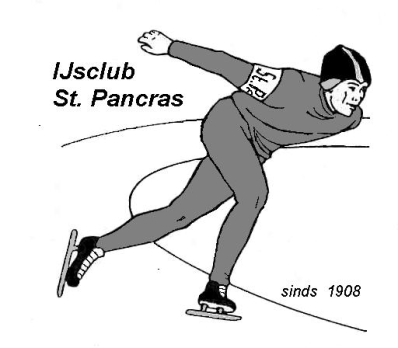 Handschoenen verplicht (vallen)
Muts ijsclub verplicht (vallen en herkenbaarheid)

Baan half overdekt
Niet te warm!
Stevige schoenen
Soepele kleding
Geen sjaals
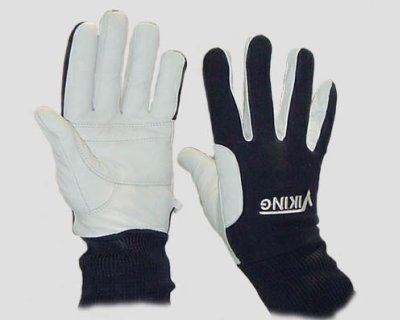 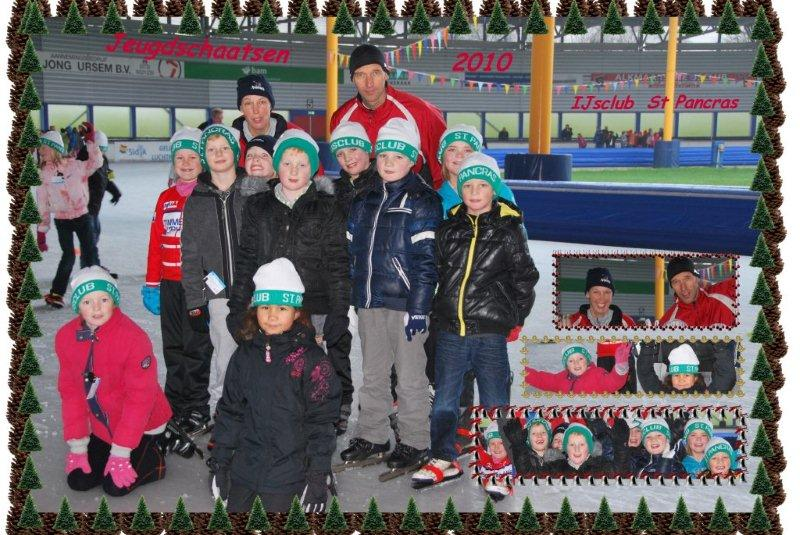 Schaatsen
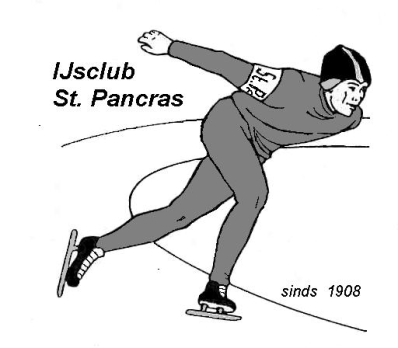 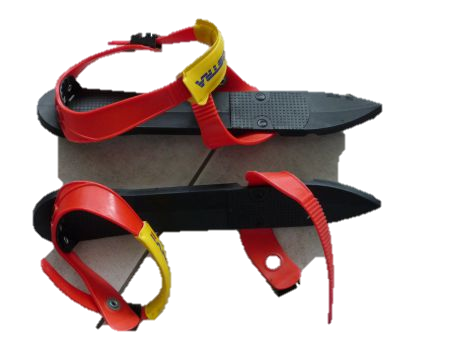 Zandstra’s
Links/rechts

Noren
Normale schoen

Combinoren 
Harde schoen

Klapschaatsen

Géén hockey- of kunstschaatsen!
Anders geslepen
Lange baan en toertochten

Scherpe schaatsen
Beter schaatsen, dus meer plezier.
Laat controleren
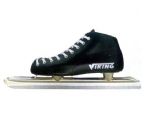 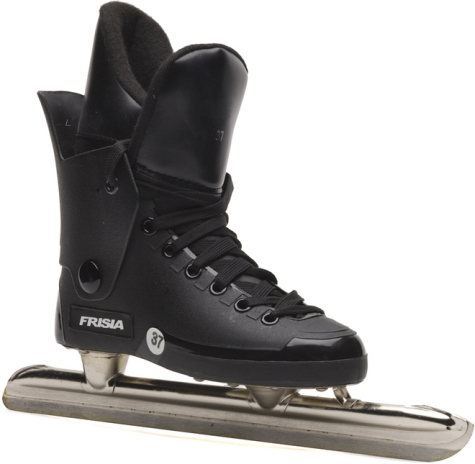 Schaatsen
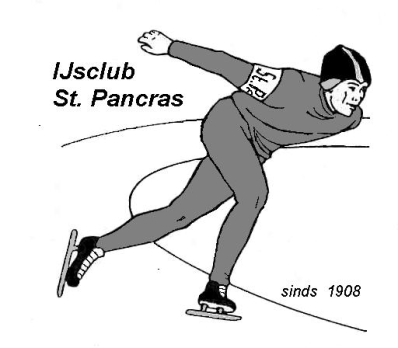 Kopen:
Slikker, ijsbaan de Meent
Norg, Helderse weg 30

Huren:
Sportshop Slikker voor € 6,-. Legitimatiebewijs verplicht.

Jeugdschaatsplan:
Sportshop Slikker 
Schaats-skeelerspecialist Norg 

Schaatsen beschermen tijdens vervoer
Schaatsen goed drogen ivm roestvorming
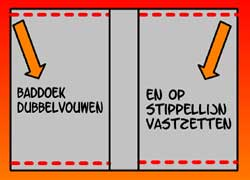 Examens
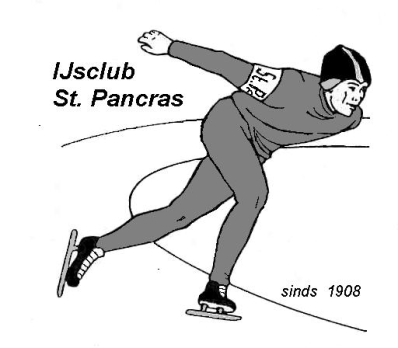 Iedereen krijgt een diploma!

17 december 
Slalomproef
Start en remproef

24 december 
Rondjes schaatsen
Diploma uitreiking
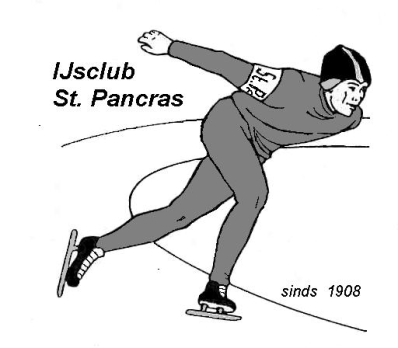 24 december diploma uitreiking in De Geist
Aansluitend aan laatste les
Diploma (gewest)
Afsluiting
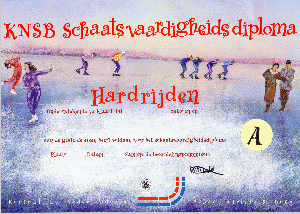 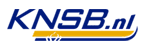 Sponsorschaatsen
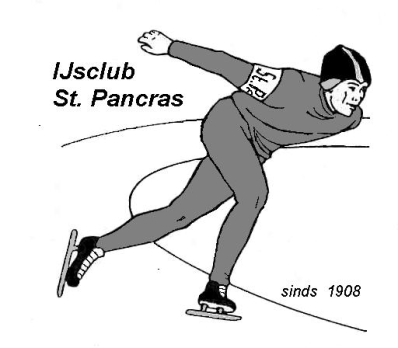 24 december 
Rondjes schaatsen 
Geld ophalen voor aankoop van de ijsbaan
Vrijwillig 
Het geld overmaken via de bank
Rekeningnummer komt via de mail 
En staat op de lijst
Wedstrijd
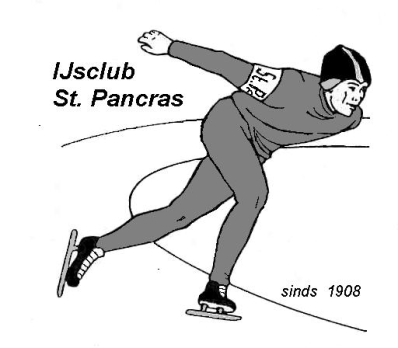 11 december 2016
18:00 – 21:00
5 maart 2017
18:00 – 21:00


Uitnodigingen volgen
Alle deelnemers van het jeugdschaatsen mogen meedoen!
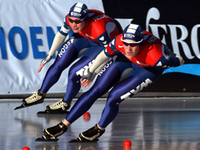 Elfstedentocht
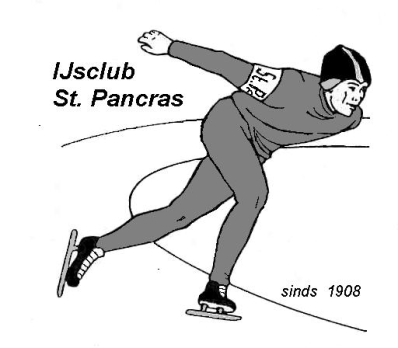 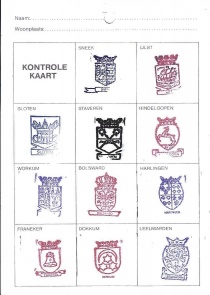 “echte” Elfstedentocht 
11 maart van 9.00 tot 10.00 uur
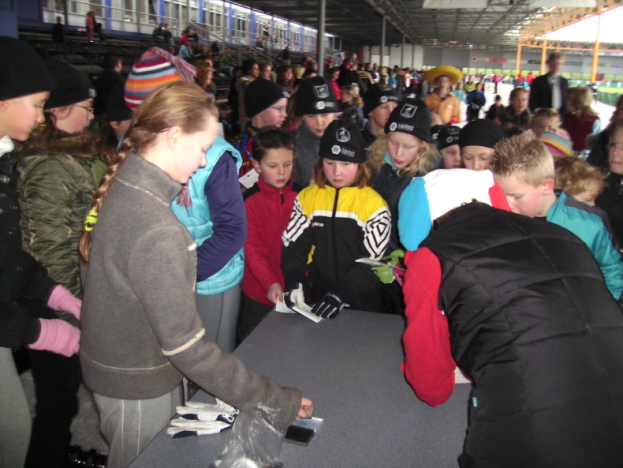 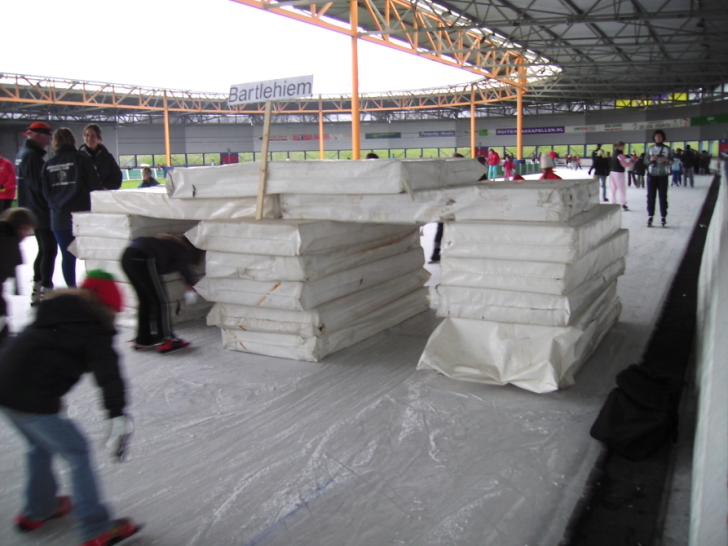 Vrijwilligers
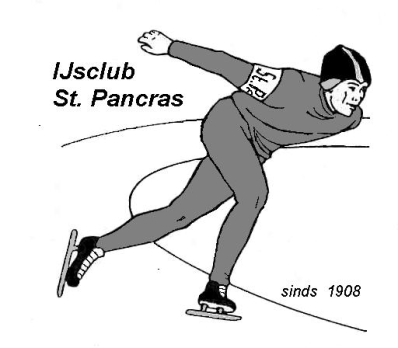 2 personen voor poort/baancontrole op 22 oktober en 26 november van 8:30 tot 10:30 uur.

Diplomaschaatsen 17 december 

Aanmelden bij Elma Bobeldijk
Vragen
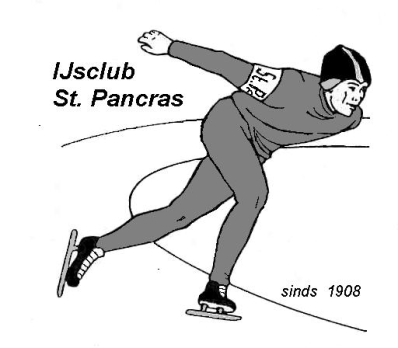 Eigen lesgevers
Elma Bobeldijk
Website: www.ijsclubsintpancras.nl
Afsluiting
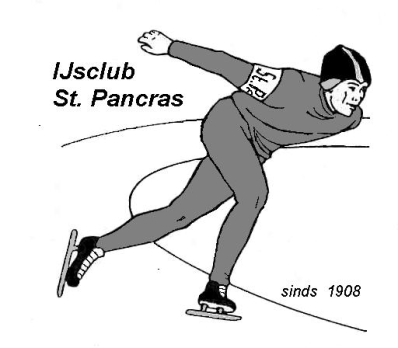 Ik wens jullie heel veel plezier bij het schaatsen en een goede winter!